TEMA 9Geometría
TRIÁNGULOS
1.
Un polígono es un conjunto de líneas poligonales (segmentos rectos que se unen) cerrados.
Un triángulo es un polígono de 3 lados.
A
ÁNGULO: espacio entre dos rectas unidas
La suma de sus ángulos = 180º
VÉRTICE: unión de dos segmentos
B
C
SIMBOLOGÍA
2
CLASIFICACIÓN SEGÚN SUS ÁNGULOS
CLASIFICACIÓN SEGÚN SUS LADOS
T.EQUILÁTEROS: 3 lados iguales de 60º.
T.ACUTÁNGULO: 3 ángulos agudos (<90º).
60º
60º
b
a
60º
60º
60º
60º
c
T.ISÓSCELES: 2 lados iguales y 1 diferente.
T.RECTÁNGULO: 1 ángulo recto (90º).
HIPOTENUSA: lago opuesto al ángulo recto     y el más largo
CATETOS: lados que forman el ángulo recto
a
b
T.ESCALENO: 3 lados distintos.
c
90º
T.OBTUSÁNGULO: 1 ángulo obtuso (>90º).
a
c
b
3
Cuando hay una operación intermedia, no se pueden tachar los cuadrados (sino, las incógnitas no se elevarían al cuadrado)
C
CATETOS: b, c
HIPOTENUSA: a
a
b
B
A
c
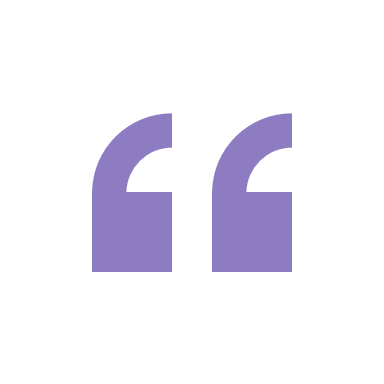 En todo triángulo rectángulo se cumple que el cuadrado de la hipotenusa es igual a la suma de los cuadrados de los catetos.
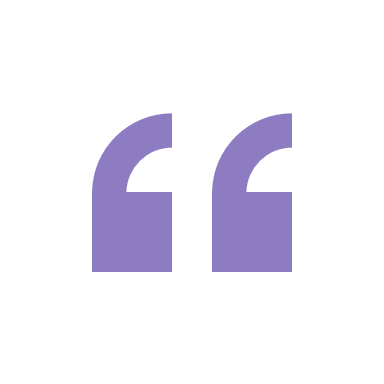 TEOREMA DE PITÁGORAS
4
DATOS: 1 CATETO, 1 HIPOTENUSA
DATOS: 2 CATETOS
Dibujar un triángulo atendiendo a los datos.
Hallar hipotenusa aplicando el teorema.
Dibujar un triángulo atendiendo a los datos.
Hallar el cateto restante aplicando el teorema.
EX:
EX:
a
b = 3cm
c = 4cm
a?
hip
a = 10cm
b = 8cm
c?
a
c
b
hip
c
b
El resultado de las raíces será el positivo porque no puede haber un lado negativo
5
PERÍMETROS Y ÁREAS
2.
Todos los lados miden lo mismo
Formado por cuatro lados
Los ángulos forman 90º
CUADRADO
a
a
Formado por cuatro lados
Los paralelos miden lo mismo
Los ángulos forman 90º
RECTÁNGULO
a
b
6
Formado por cuatro lados
Pueden tener cualquier ángulo
Parejas de paralelos
PARALELOGRAMO
a
b
Formado por cuatro lados
Todos los lados miden lo mismo
Ángulos paralelos agudos/obtusos
ROMBO
l = lado
d = diagonal
l
d
d1
Formado por tres lados, vértices y ángulos
La suma de sus ángulos resulta 180º
TRIÁNGULO
*Calcular a triángulo
a
a
b
b
7
Formado por cuatro lados
Solo dos de ellos son paralelos
TRAPECIO
*Calcular a trapecio
b1
a
a
b
Cualquier tipo de polígono de lados iguales
Formados por triángulos equiláteros (lados iguales)
POLÍGONO REGULAR
l
ap
ap = distancia de un lado al centro formando un ángulo recto
ap
l
CALCULAR AP:
Formar un triángulo equilátero
Aplicar teorema de Pitágoras en uno de los triángulos que forman el equilátero.
Despejar ap (cateto).
8
Dividir la figura en dos triángulos con la/s línea/s de altura.
Establecer ecuaciones (teorema de Pitágoras) en cada triángulo.
Resolver sistema de ecuaciones (con dos incógnitas)
c
A
h
b
c
x
h
RESOLVER SISTEMA:
-Igualación
-Sustitución
-Reducción
C
B
a
b
x
p-x
h
p
p-x
CALCULAR ALTURA TRIÁNGULO Y TRAPECIO
9
Dividir la figura en dos triángulos con la/s línea/s de altura.
Establecer ecuaciones (teorema de Pitágoras) en cada triángulo.
Resolver sistema de ecuaciones (con dos incógnitas)
c
a
c
x
d
a
a
RESOLVER SISTEMA:
-Igualación
-Sustitución
-Reducción
A
B
d
a
x
p-x-z
z
p
p-x-z
CALCULAR ALTURA TRIÁNGULO Y TRAPECIO
10
15cm
13cm
h
RESOLVER SISTEMA:
-Igualación
-Sustitución
-Reducción
y
x
14cm
Establecer ecuación para la incógnita sustituible.
Aplicar teorema de Pitágoras con las dos incógnitas restantes, sustituyendo la tercera por su equivalente.
Resolver mediante un sistema de ecuaciones.
EJERCICIOS CON TRES INCÓGNITAS
11